Fonds USC Grâce-Berleur (265129)
June 16 2009 at 4:06:51
Fonds Alex Fontaine-Borguet (265293)
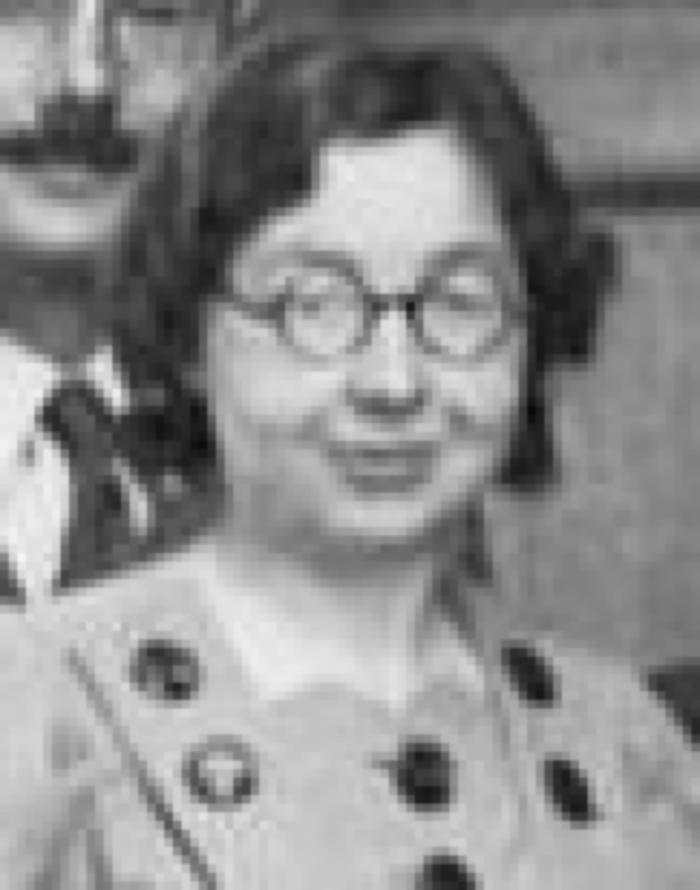 June 17 2009 at 11:06:37
Essai sur les révolutions. Tome 1 (327768)
February 11 2010 at 1:02:45
Essai sur les révolutions. Tome 2 (327769)
February 11 2010 at 1:02:45
Histoire de la révolution française. Tome 3 (327801)
February 11 2010 at 1:02:45
Histoire de la révolution française. Tome 4 (327802)
February 11 2010 at 1:02:45
Histoire de la révolution française. Tome 5 (327803)
February 11 2010 at 1:02:45
Histoire de la révolution française. Tome 6 (327804)
February 11 2010 at 1:02:45
Histoire de la révolution française. Tome 7 (327805)
February 11 2010 at 1:02:45
Histoire de la révolution française. Tome 8 (327806)
February 11 2010 at 1:02:45
Histoire de la révolution française. Tome 9 (327807)
February 11 2010 at 1:02:45
Histoire de la révolution française. Tome 10 (327808)
February 11 2010 at 1:02:45
Fonds d'archives d'institutions (526008)
February 18 2011 at 11:02:36
Histoire des troubles des Pays-Bas sous Philippe II (1222565)
December 14 2011 at 4:12:25
Oeuvres complètes (1270626)
January 9 2012 at 11:01:45
Oeuvres complètes (1270925)
January 9 2012 at 11:01:01
Oeuvres d'Homère : Illiade. Tome I (1306787)
January 19 2012 at 10:01:56
Oeuvres d'Homère : Illiade. Tome II (1306845)
January 19 2012 at 10:01:20
Oeuvres complètes. Vol. 63 : Dictionnaire philosophique. Tome I (1900188)
August 30 2012 at 11:08:37
Oeuvres complètes. Vol. 64 : Dictionnaire philosophique. Tome II (1900189)
August 30 2012 at 11:08:55
Oeuvres complètes. Vol. 65 : Dictionnaire philosophique. Tome III (1900190)
August 30 2012 at 11:08:56
Oeuvres complètes. Vol. 66 : Dictionnaire philosophique. Tome IV (1900193)
August 30 2012 at 11:08:19
Oeuvres complètes. Vol. 67 : Dictionnaire philosophique. Tome V (1900196)
August 30 2012 at 11:08:46
Oeuvres complètes. Vol. 68 : Dictionnaire philosophique. Tome VI (1900197)
August 30 2012 at 11:08:35
Oeuvres complètes. Vol. 69 : Dictionnaire philosophique. Tome VII (1900199)
August 30 2012 at 11:08
Oeuvres complètes. Vol. 70 : Dictionnaire philosophique. Tome VIII (1900201)
August 30 2012 at 11:08:33
Oeuvres complètes. Vol. 71 : Dictionnaire philosophique. Tome IX (1900202)
August 30 2012 at 11:08:49
Oeuvres complètes. Vol. 72 : Dictionnaire philosophique. Tome X (1900205)
August 30 2012 at 11:08:28
Oeuvres complètes. Vol. 73 : Dictionnaire philosophique. Tome XI (1900207)
August 30 2012 at 11:08:57
Oeuvres complètes. Vol. 74 : Dictionnaire philosophique. Tome XII (1900208)
August 30 2012 at 11:08:39
Oeuvres complètes. Vol. 75 : Dictionnaire philosophique. Tome XIII (1900225)
August 30 2012 at 12:08:05
Les devoirs de l'homme et du citoyen tels qu'ils lui sont prescrits par la loi naturelle. Tome I (1902326)
August 31 2012 at 11:08:32
Conseil national de Protection de la jeunesse et Comité de Protection de la jeunesse (4027077)
October 20 2015 at 2:10:35